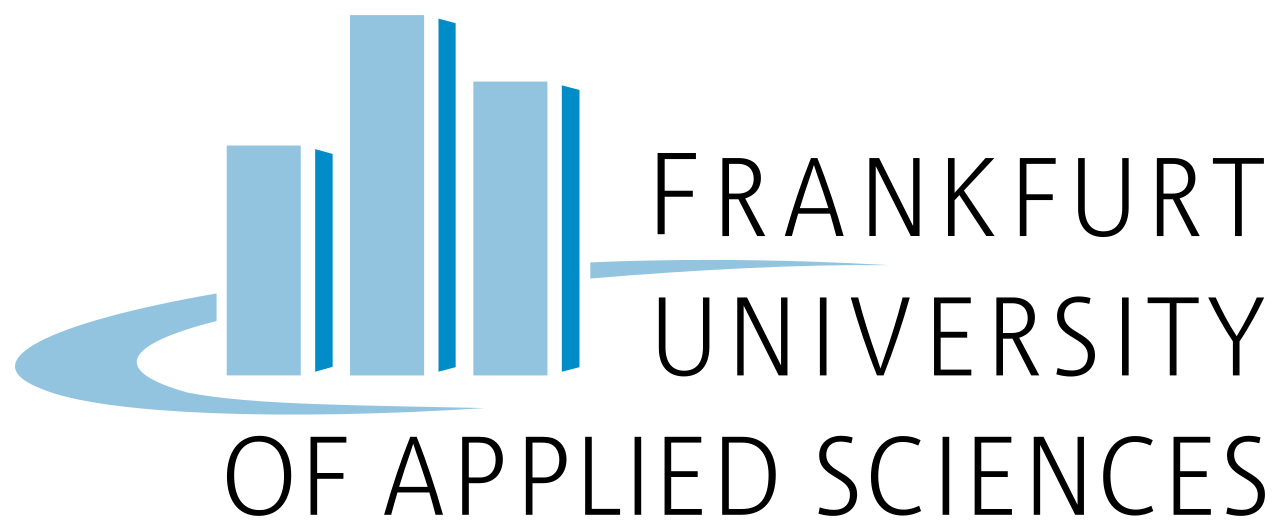 PD Dr. Sebastian Winter
s.winter@ish.uni-hannover.de www.sebastianwinter.info
Seminar: „Sozialisation“Eine theorievergleichende Einführung in das konfliktreiche Geschehen zwischen Subjekt und Gesellschaft
SoSe 2024
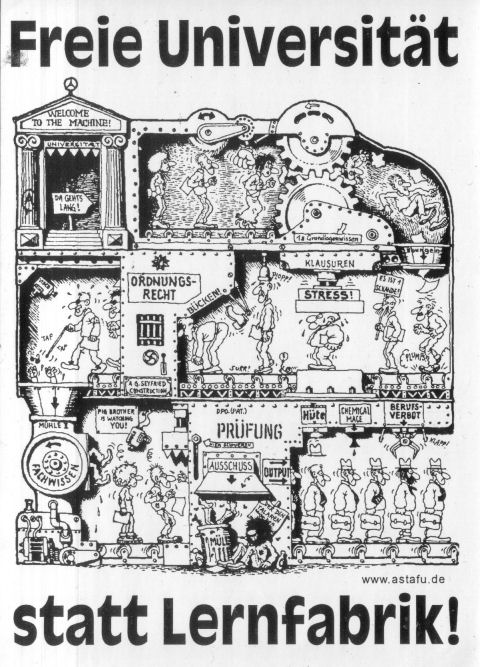 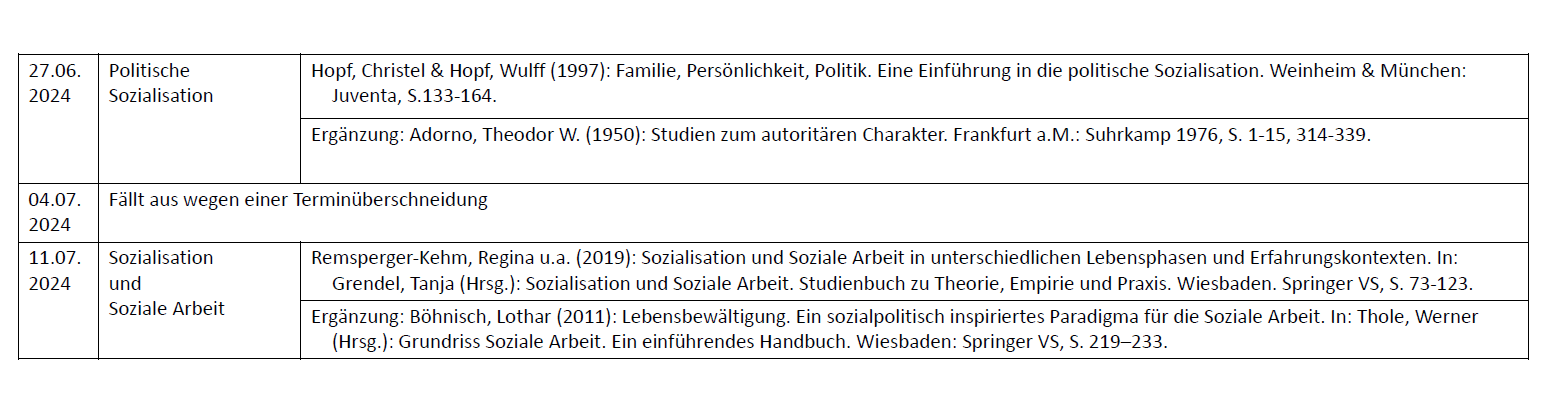 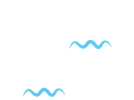 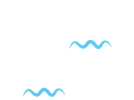 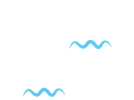 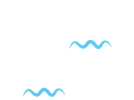 Psychologie (Psychoanalyse)
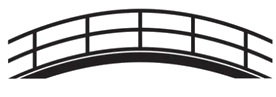 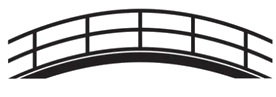 Soziologie
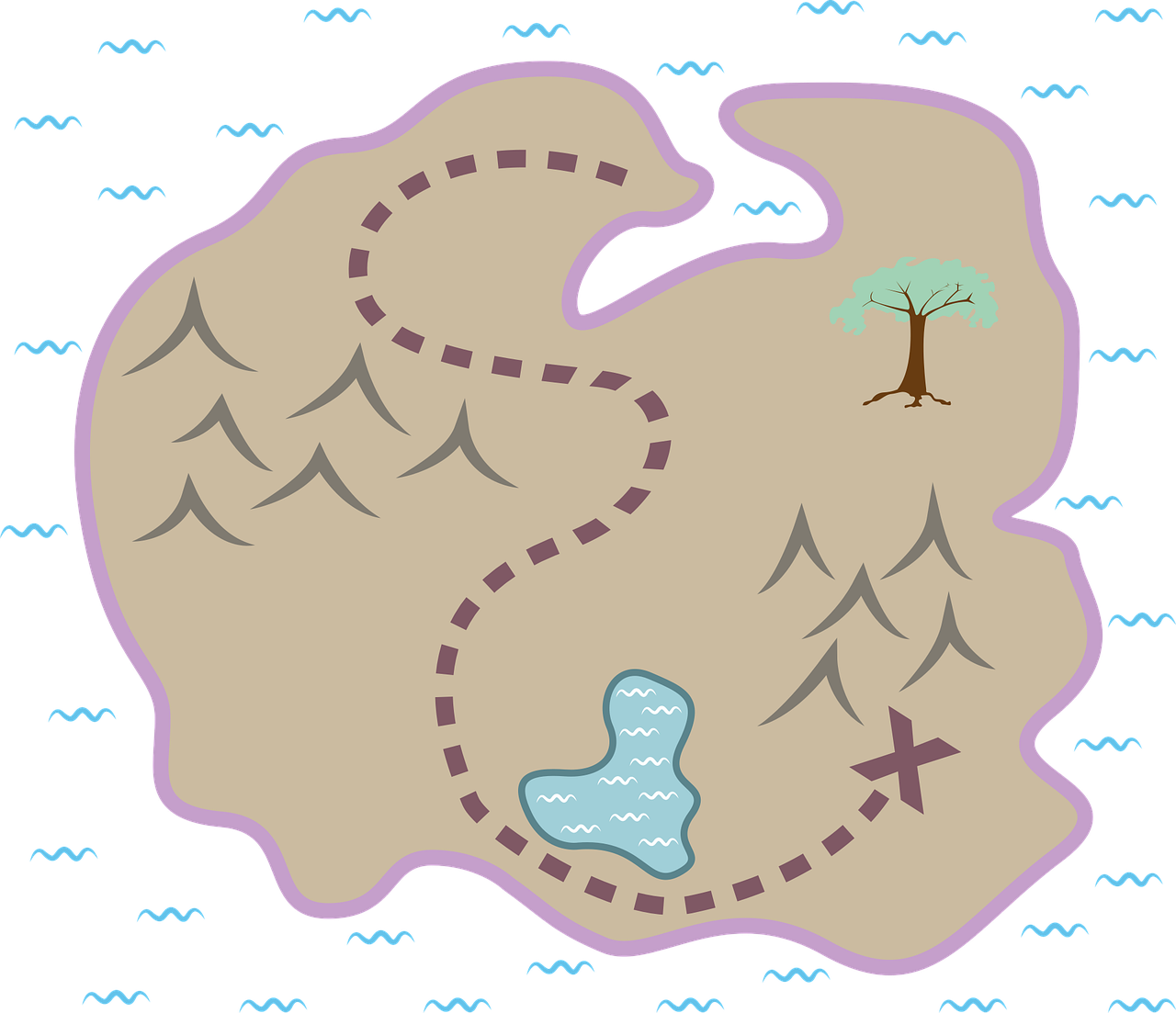 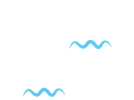 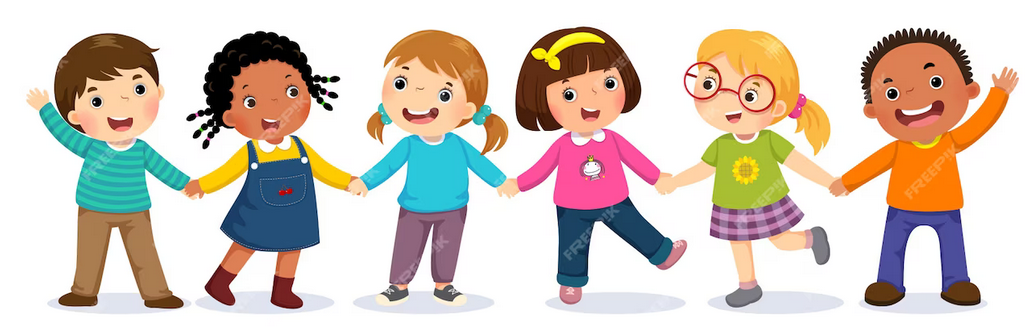 Soziologismus

„Die Gesellschaft prägt die Subjekte“
Sozialcharakter-Kritik (Knapp)
Autoritarismus-  theorie (Hopf)
Individualismus

„Wir sind alle Individuen und gestalten unser Leben selbst“
Sozialisations-forschung
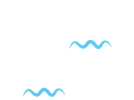 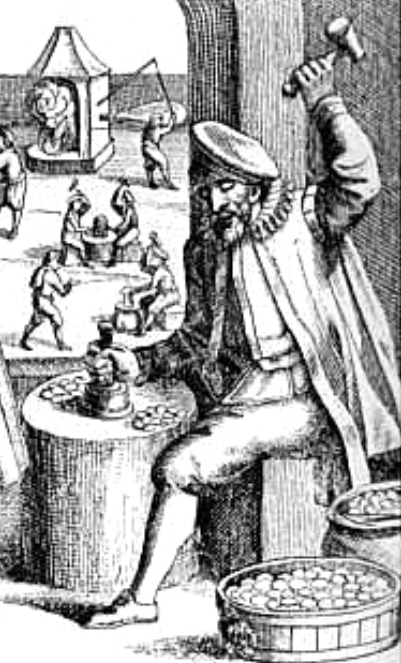 Produktiv realitätsverarb. Subjekt (Hurrelmann)
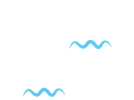 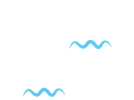 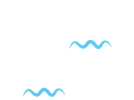 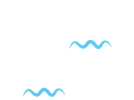 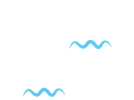 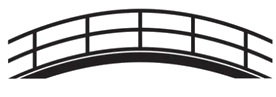 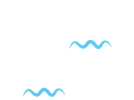 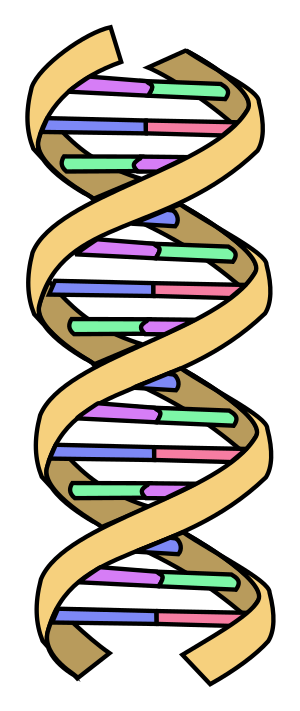 Biologismus 

„Die Gene legen das Schicksal fest“
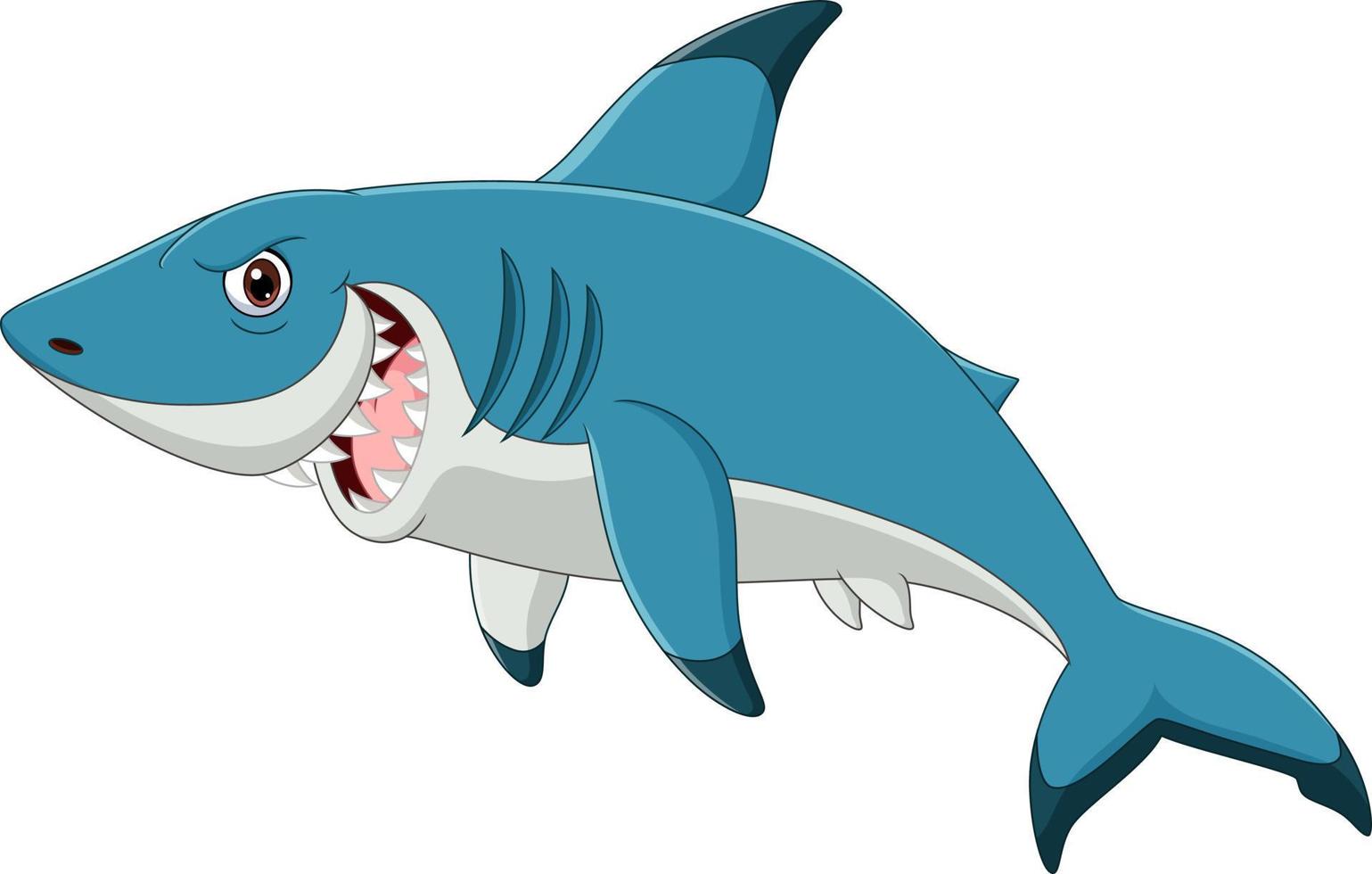 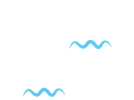 Biologie
3
4
Regina Remsperger-Kehm, Nicole Pötter, Arne Schäfer,
Karin Scherschel und Walid Hafezi
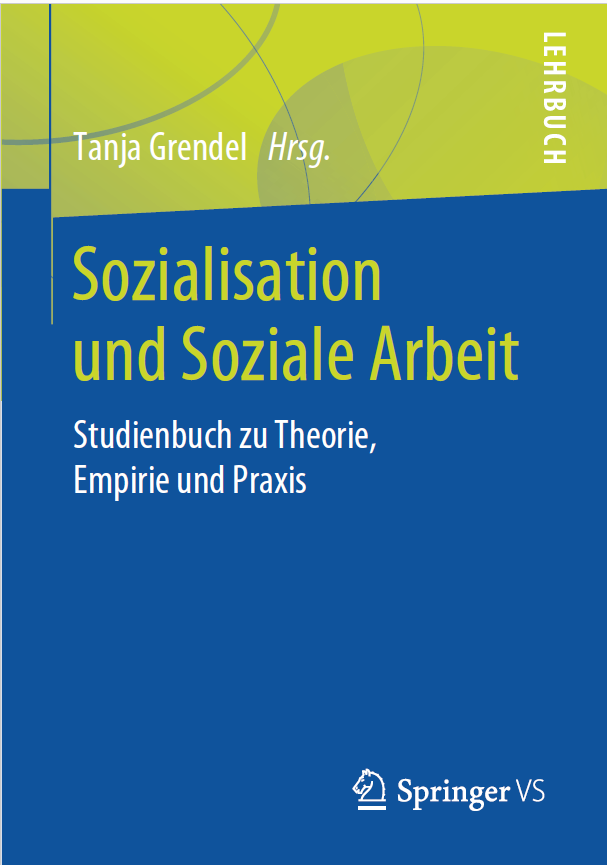 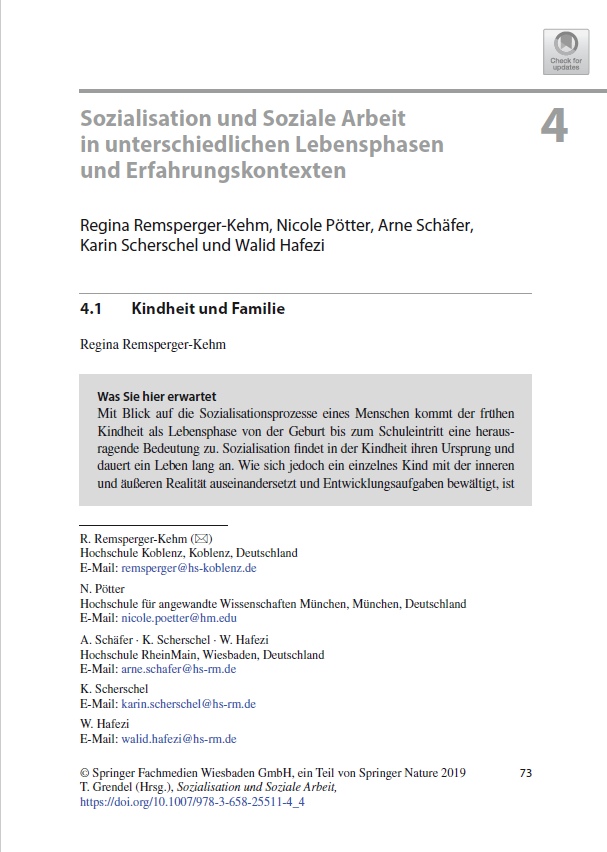 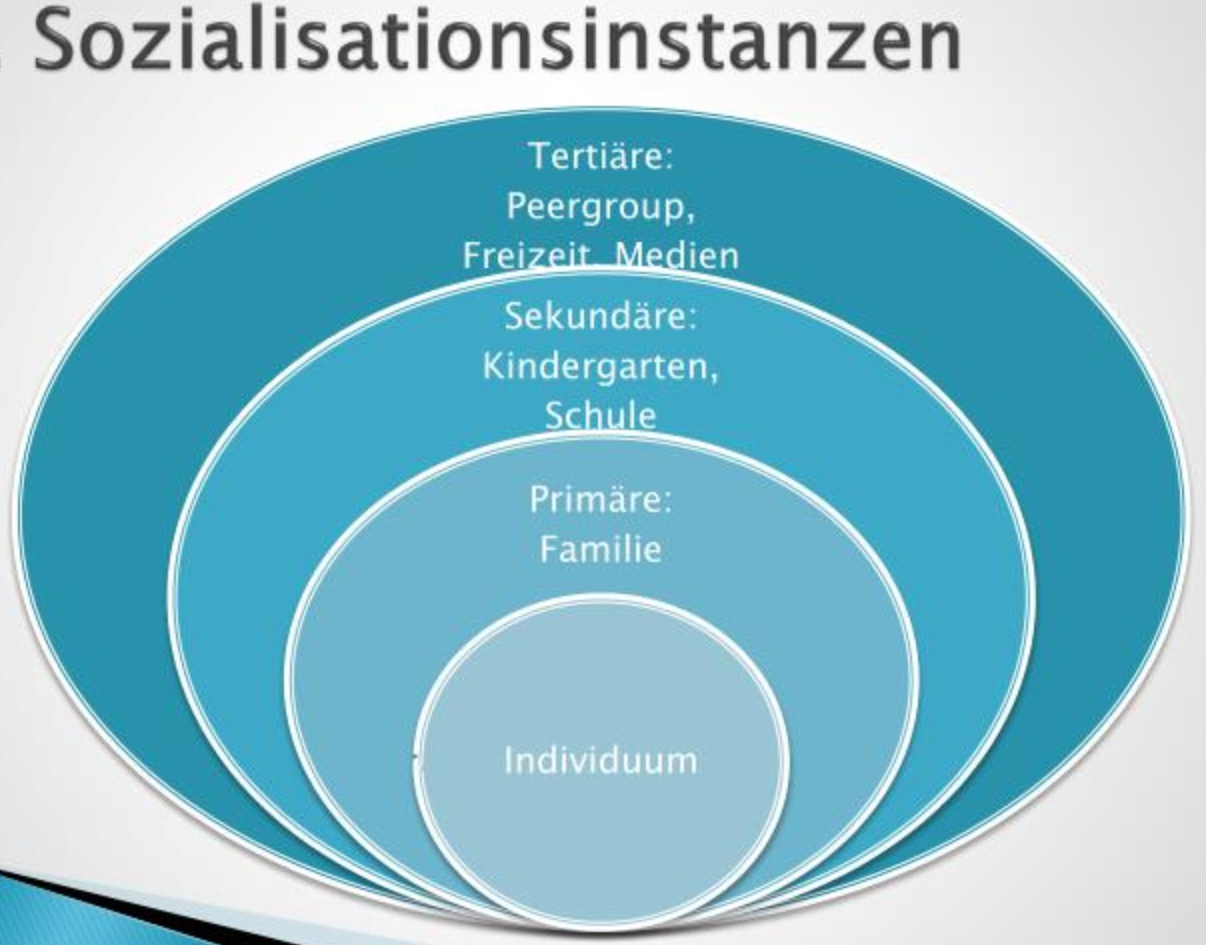 https://www.slideserve.com/chidi/sozialisationstheorien
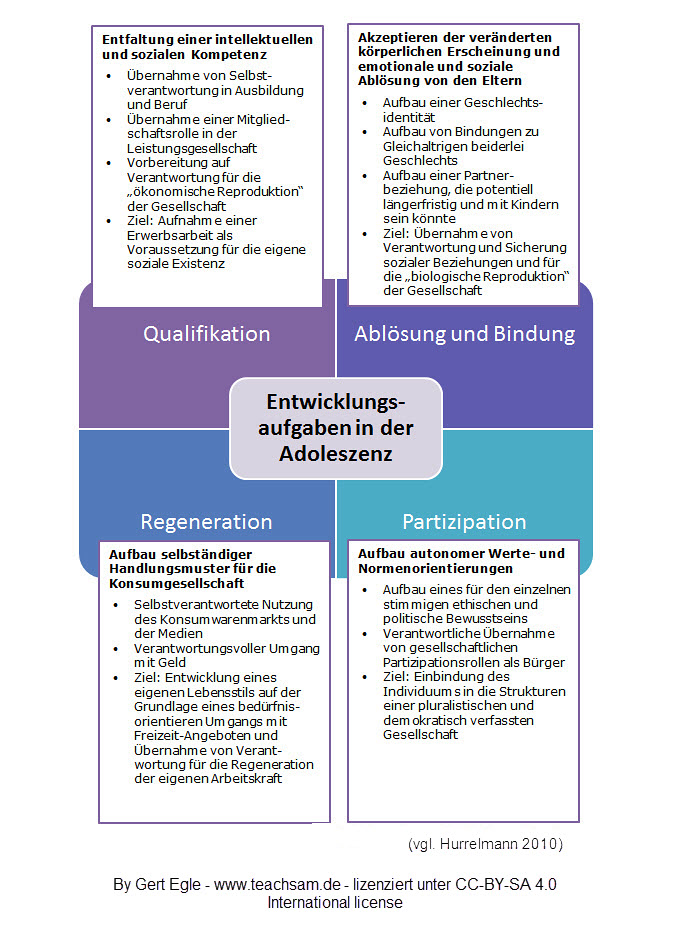 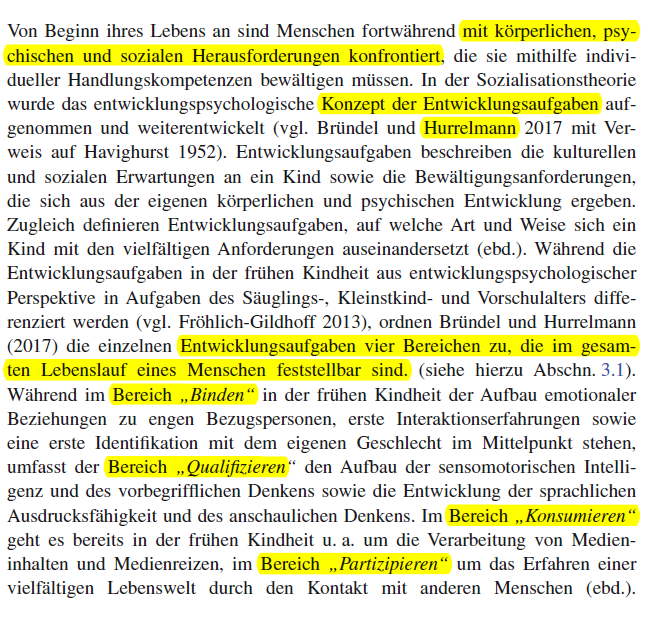 Ramsberger-Kehm et al. 2019, S. 74
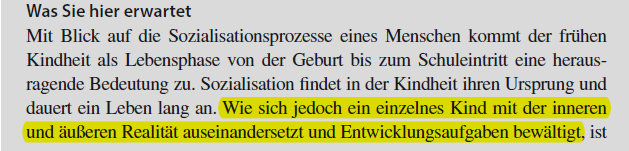 Kindheit – Familie und KiTa
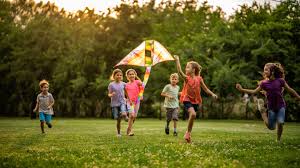 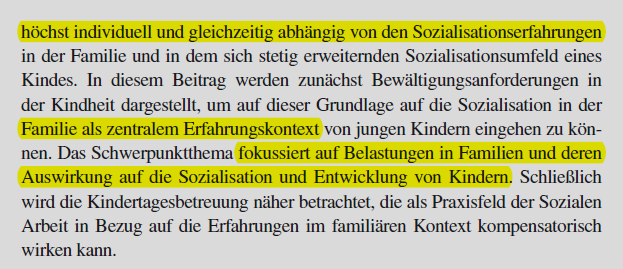 Ramsberger-Kehm et al. 2019, S. 73f.
Bindungstheorie
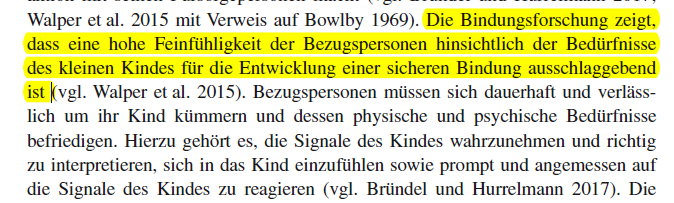 Ramsberger-Kehm et al. 2019, S. 76
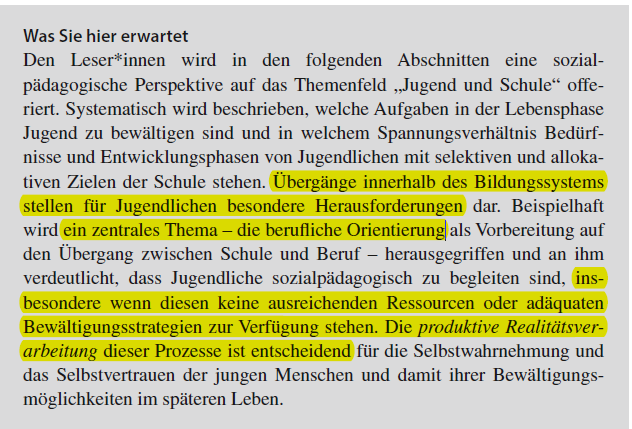 Jugend – Schule und Peers
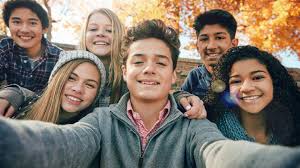 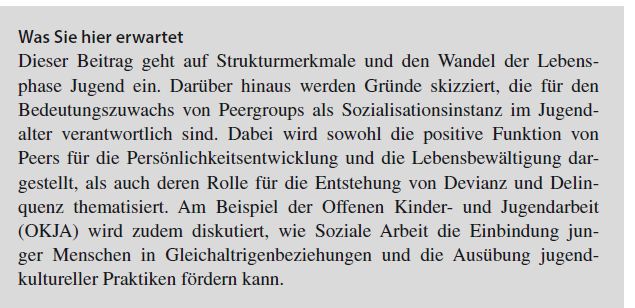 Ramsberger-Kehm et al. 2019, S. 83, 93
Erwachsenenalter –
Beruf
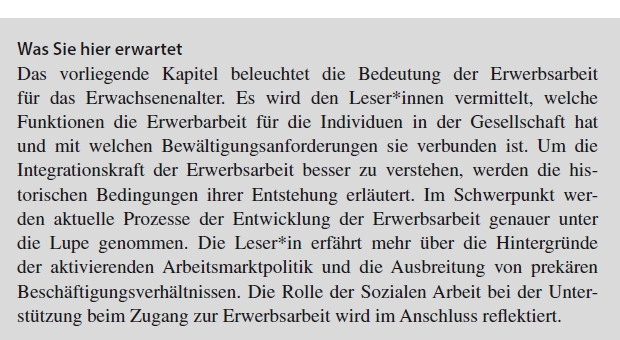 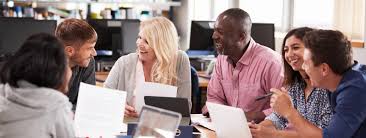 Ramsberger-Kehm et al. 2019, S. 105
Alter
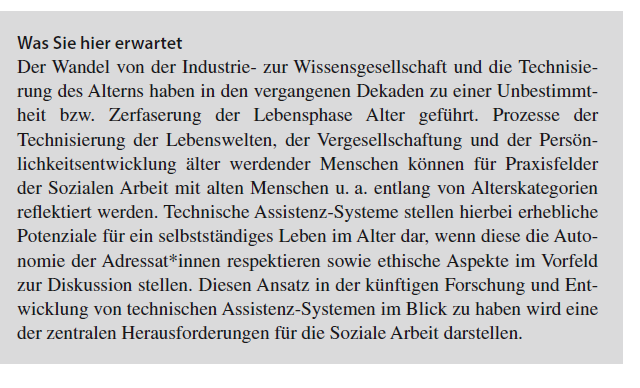 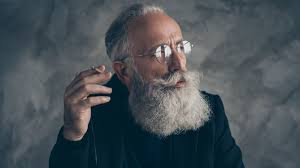 Ramsberger-Kehm et al. 2019, S. 114
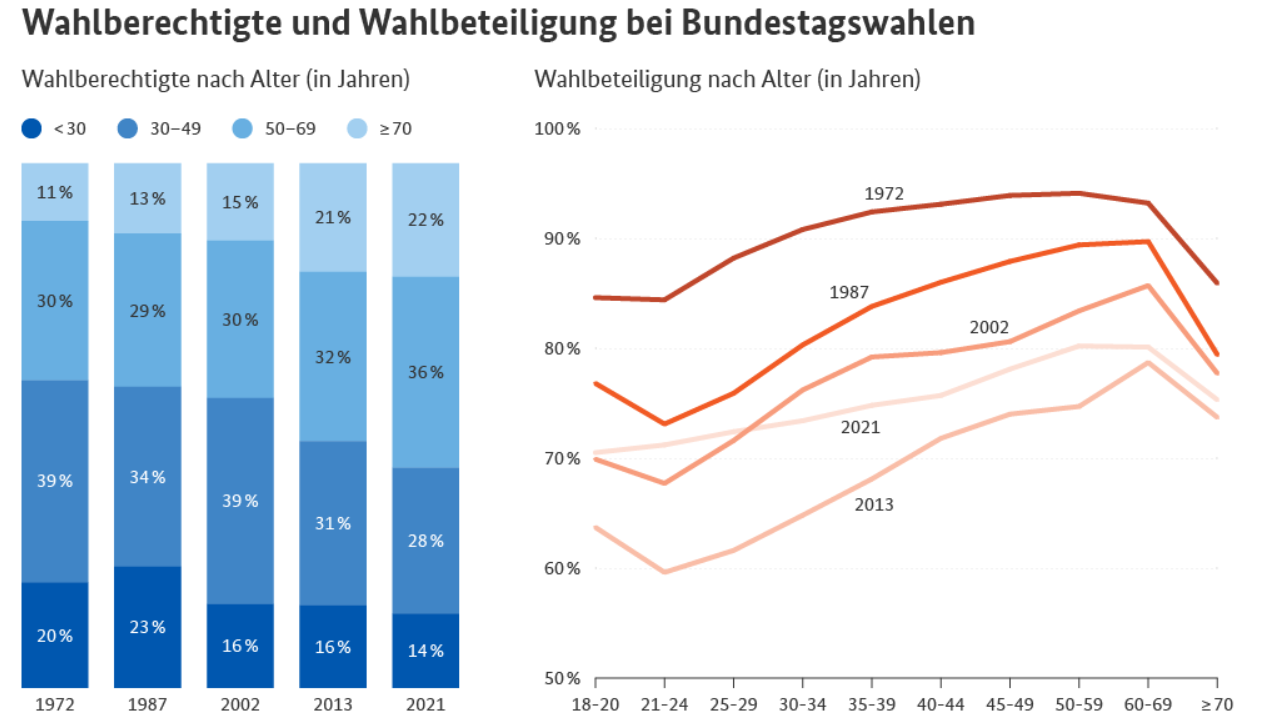 Alter
https://www.demografie-portal.de/DE/Fakten/wahlbeteiligung.html
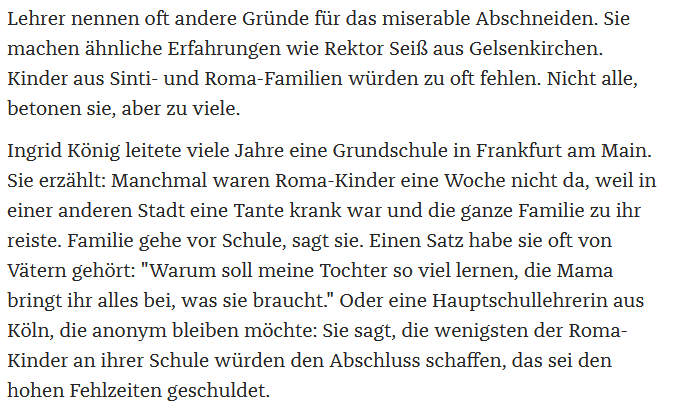 Ein Beispiel:
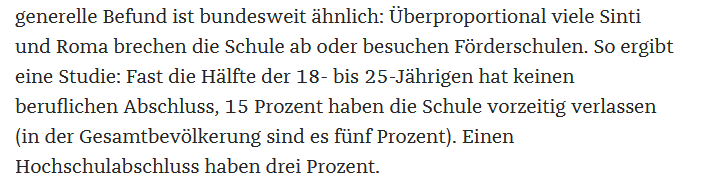 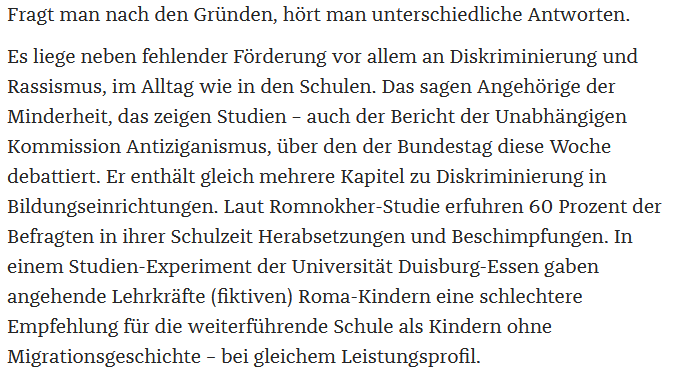 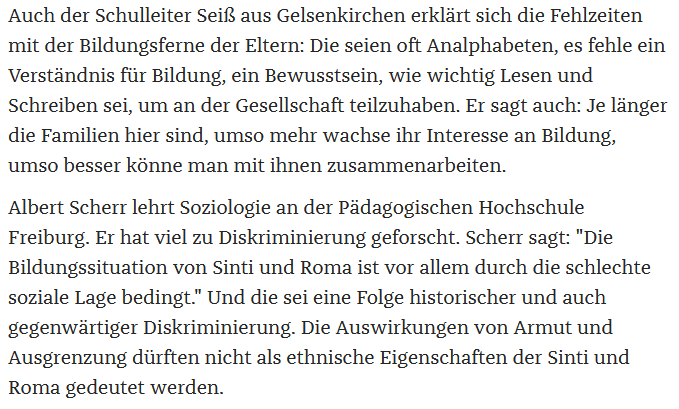 https://www.zeit.de/2023/14/sinti-roma-schule-diskriminierung-studie